San Francisquito Creek
SFCJPA.ORG
JOINT POWERS AUTHORITY
BOARD OF DIRECTORS MEETING
Via Video Call
April 23, 2020 at 3:30 p.m.
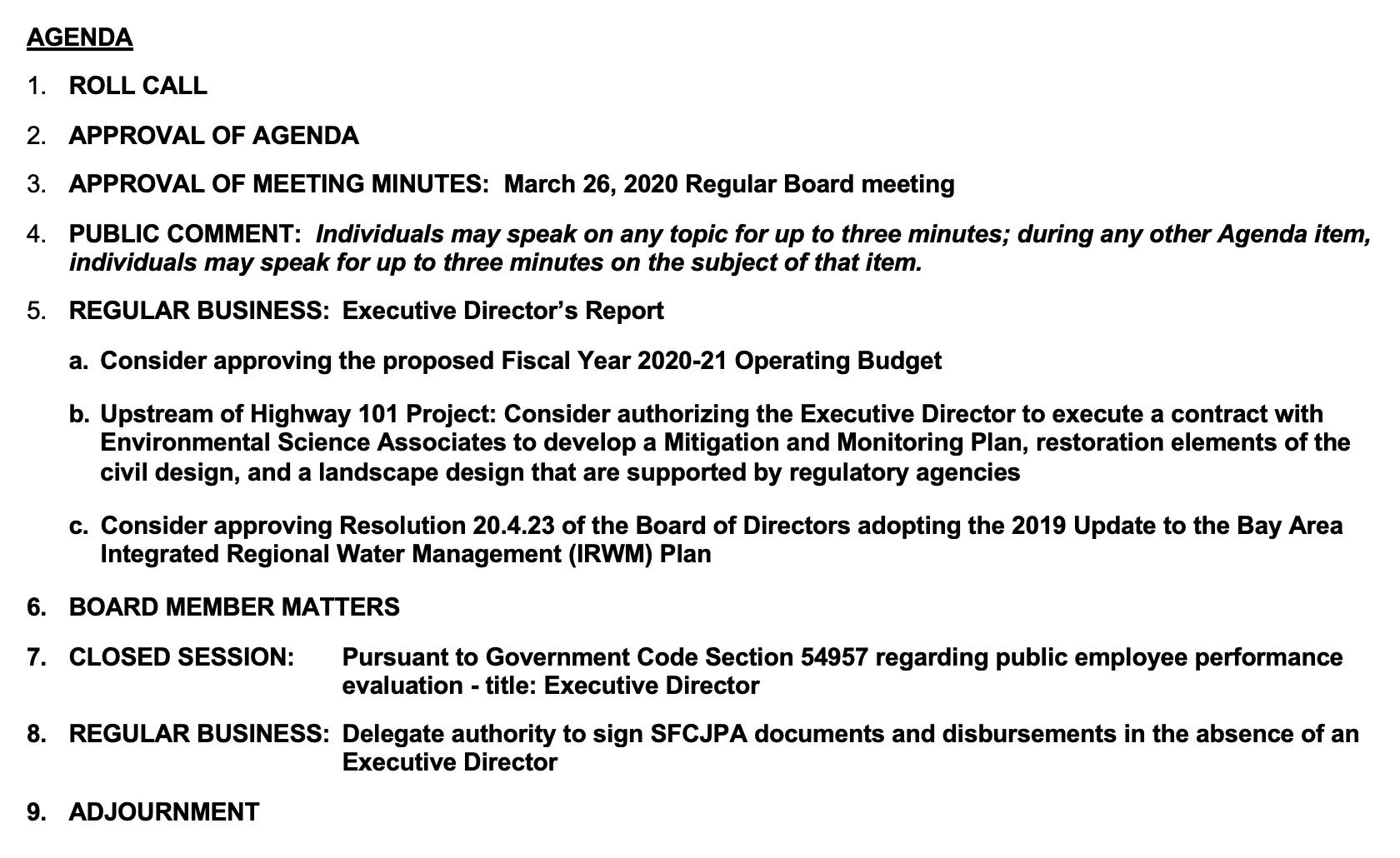 April 23, 2020    Board of Directors Meeting
Agenda Item 3:

APPROVAL OF BOARD MEETING MINUTES

March 26, 2020 Regular Board meeting
April 23, 2020    Board of Directors Meeting
Agenda Item 4:

PUBLIC COMMENT

Individuals may speak on any topic for up to three minutes; during any other Agenda item, individuals may speak for up to three minutes on the subject of that item.
April 23, 2020    Board of Directors Meeting
Agenda Item 5:
REGULAR BUSINESS – EXECUTIVE DIRECTOR’S REPORT
Consider approving the proposed         Fiscal Year 2020-21 Operating Budget

Proposed Board action: approve Fiscal Year 2020-21 Operating Budget of revenues and expenses
Proposed Fiscal Year 2020-21
Operating Budget Highlights
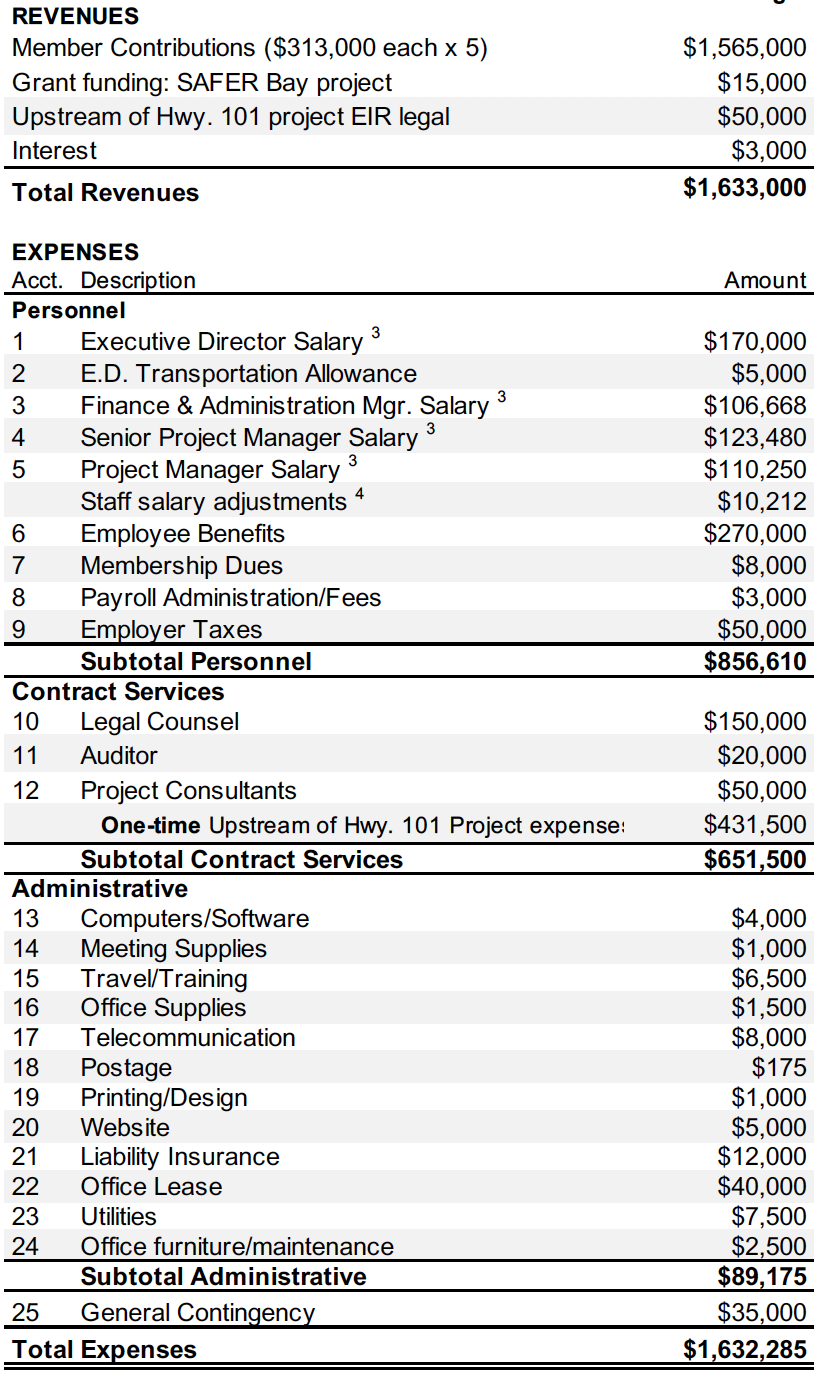 EXPENSES
One time for upstream of Hwy. 101 project –  $400,000 for EIR for FEMA 100-yr protection, $31,500 arborist for City permits – $86K/agency
Legal: $150,000 for normal costs, EIR lawsuit  and detention basin EIR
3% salary adjustment for staff
2% non-salary increase in personnel costs, 12% admin increase for IT & liability insurance 
REVENUES
Each Member Agency contribution increase from $185K to $313K. ($128K increase = $86K for projects + $22K legal + $20K all other costs)
Grant overhead: $65,000. Remaining = $120,000
At end of FY20-21, reserves would equal about 17% of annual budget, or $200,000, a reduction of about $80,000 from 7/1/20. Policy on reserves recommended in 2010, but never approved.
SFCJPA Operating Reserves
Fiscal Year	Total Approved	Reserves	 % of Budget
	Budget 	Amount	
2013-14	$620,000	$93,000	15.0%
2014-15	$667,000	$93,000	13.9%
2015-16	$877,000	$93,000	10.6%
2016-17	$892,000	$170,000	19.0%
2017-18	$941,000	$170,000	18.0%
2018-19	$984,000	$180,000	18.2%
2019-20	$1,043,000	$185,000	17.7%
2020-21	$1,201,000*	$200,000	16.6%
* April 23, 2020 proposed budget, not including one-time expenses
April 23, 2020    Board of Directors Meeting
Agenda Item 5:
REGULAR BUSINESS – EXECUTIVE DIRECTOR’S REPORT
Upstream of Highway 101 Project: Consider authorizing the Executive Director to execute a contract with Environmental Science Associates to develop a Mitigation and Monitoring Plan, restoration elements of the civil design, and a landscape design that are supported by regulatory agencies
Highlights of the proposed contract with ESA
PURPOSE:  Enables development of key requirements of environmental permit applications: a Mitigation and Monitoring Plan, restoration elements of the civil design, and a landscape design for creek bank planting.
SCOPE OF WORK:
BUDGET:  $99,500, paid for out of a funding agreement between the SFCJPA and Valley Water for Upstream of Highway 101 project environmental documentation
SCHEDULE:
April 23, 2020    Board of Directors Meeting
Agenda Item 5:

REGULAR BUSINESS – EXECUTIVE DIRECTOR’S REPORT

c.	Consider approving Resolution 20.4.23 of the Board of Directors adopting the 2019 Update to the Bay Area Integrated Regional Water Management (IRWM) Plan
Adopt the 2019 Update to the Bay Area IRWM Plan
WHAT IS THE IRWM PLAN:  

WHY DO WE NEED TO ADOPT IT:
April 23, 2020    Board of Directors Meeting
Agenda Item 6:   
BOARD MEMBER MATTERS
April 23, 2020    Board of Directors Meeting
Agenda Item 7:		CLOSED SESSION
Pursuant to Government Code Section 54957 regarding public employee performance evaluation - Title: Executive Director
April 23, 2020    Board of Directors Meeting
Agenda Item 8:		 
REGULAR BUSINESS
Delegate authority to sign SFCJPA documents and disbursements in the absence of an Executive Director
NEXT BOARD MEETING
May 28, 2020
 3:30 p.m.
Location TBD